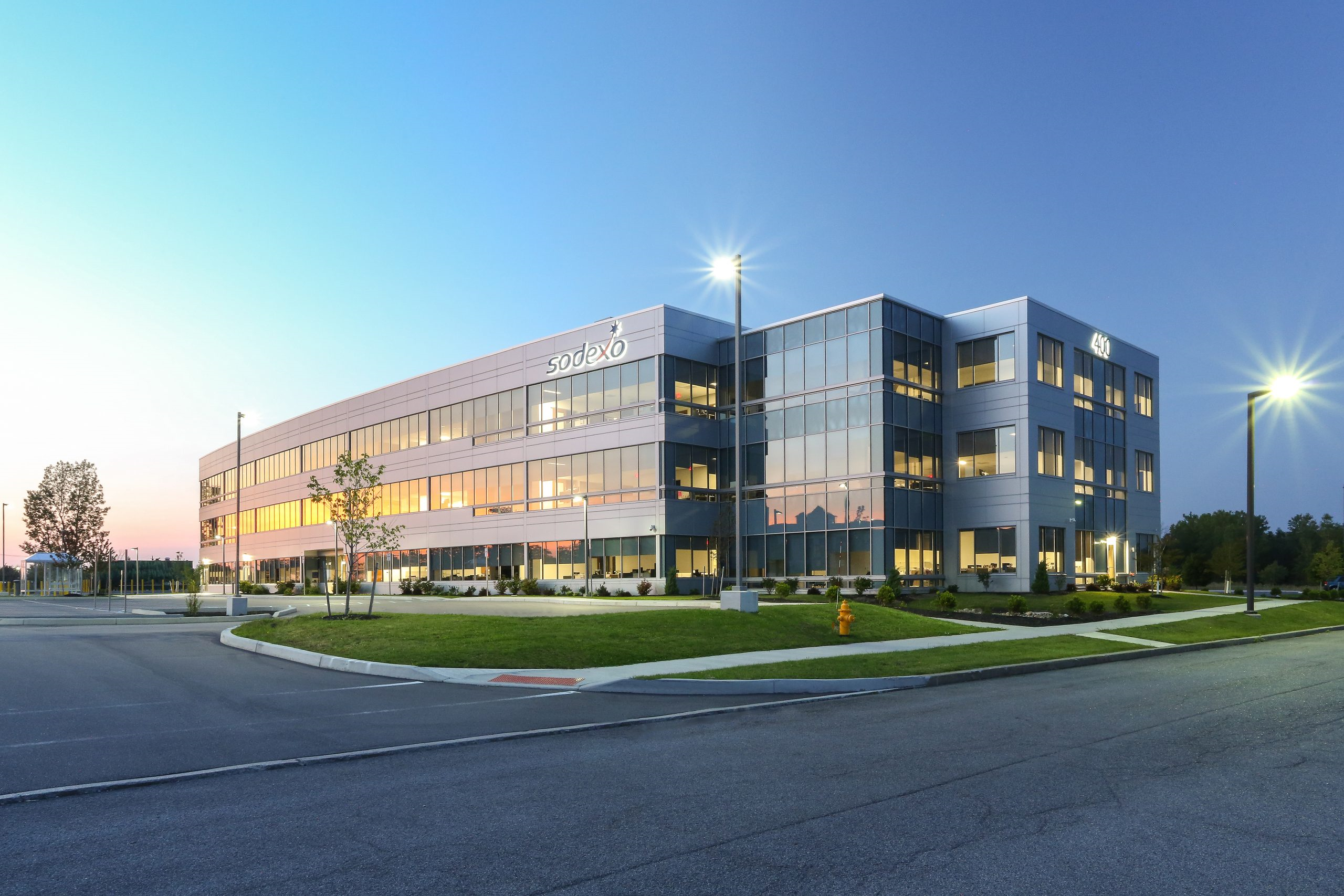 FY25 Unit
Controllers 
Call Series
February 2025
corinne.szabo@sodexo.com
[Speaker Notes: Welcome – this call will be recorded.    Start recording!
Welcome to the FY25 Unit Controller Network call series! The purpose of the monthly Controller Network Call is to inform the network group about topics that impact the controller role on a timely schedule. 
The topics in this call series address programs/system updates to support change management, drive adoption and finance reporting best practices.  Feedback and topic suggestions are always welcome.   
Previous call content resources for the past 6 months, can be found on the UFS launch site, “Controller Corner,” main page, lower right.  Content is posted at the conclusion of each call and distributed in chat during the call.  
I am CS, w/ Finance Shared Services (FSS), coordinator of the CN call series, and your host for today.   
This is the first/second of two calls for the month of February.  If you wish to include other team members for this month’s agenda, please forward the meeting invitation for Thursday am.
We have multiple attendees with different roles within in-unit finance, many of which have been added by request. If you would like to invite other members on your team to join the Controller Network Call Series.  please send an email to corinne.szabo@sodexo.com.  I will add them to the list for all future Controller Network Call meetings.   For anyone joining us for the first time - welcome to the call series.
And to those returning and everyone on the call, thanks for joining.
(click)]
Agenda
Safety Moment – Wendy Doster
Q2 Collect It – Mary Beth Riley, Brad Hamman
Ivanti SoUnified vs. SoFinance – Corinne Szabo
UFS and SAP Fiori Security Access User Tips– Jill Helms
SAP Fiori Financial Adjustments Application Update – Wendy Cano
Q&A
Unit Controller Call Series © Sodexo, February 2025.  All rights Reserved
[Speaker Notes: Our February Agenda:
To demonstrate our commitment to safety and our safety culture at Sodexo, we begin each meeting with a Safety Moment – I have an open invitation to anyone listening in to volunteer for a future call and present a safety moment.  If you’re looking for an opportunity to share a safety experience or learning, or just want to practice presenting, please reach out to me. I’m happy to say we have a volunteer returning this month – thank you Wendy Doster from our FSS Credit & Collections team.  

We continue from our FSS Order to Cash, Credit & Collections team with Mary Beth Riley / Brad Hamman reviewing Q2 collection deadlines
With a recent change in technical support and security access procedures, Jill Helms and I have a few user tips we want to pass on to this group….
First, I’ll be reviewing a brief overview of when to use SoUnified vs. the SoFinance tool
Followed by Jill’s guidance on UFS and SAP Fiori security access form user tips

And to wrap up our agenda today
We welcome back Wendy Cano to provide an update on the new SAP Fiori Finance Adjustments Application

For Q&A - Please use the chat function within this Team meeting to submit any questions that you may have as we run through the agenda topics.   We will pause to address questions between topics and if we run out of time we will follow up via email.  

And don’t hesitate to use the Reactions button as we proceed through today’s call.  With everyone muted, it is a nice way to contribute and engage and we appreciate your participation & energy.]
Safety Moment
Life Resources EAPWendy Doster
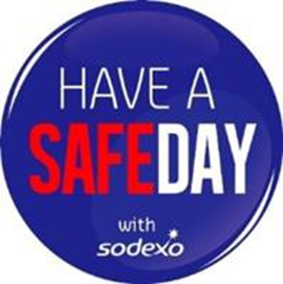 Unit Controller Call Series © Sodexo, February 2025.  All rights Reserved
[Speaker Notes: Wendy Doster– FSS Credit & Collections to present our safety moment on Life Resources EAP, formerly TELUS Health…..]
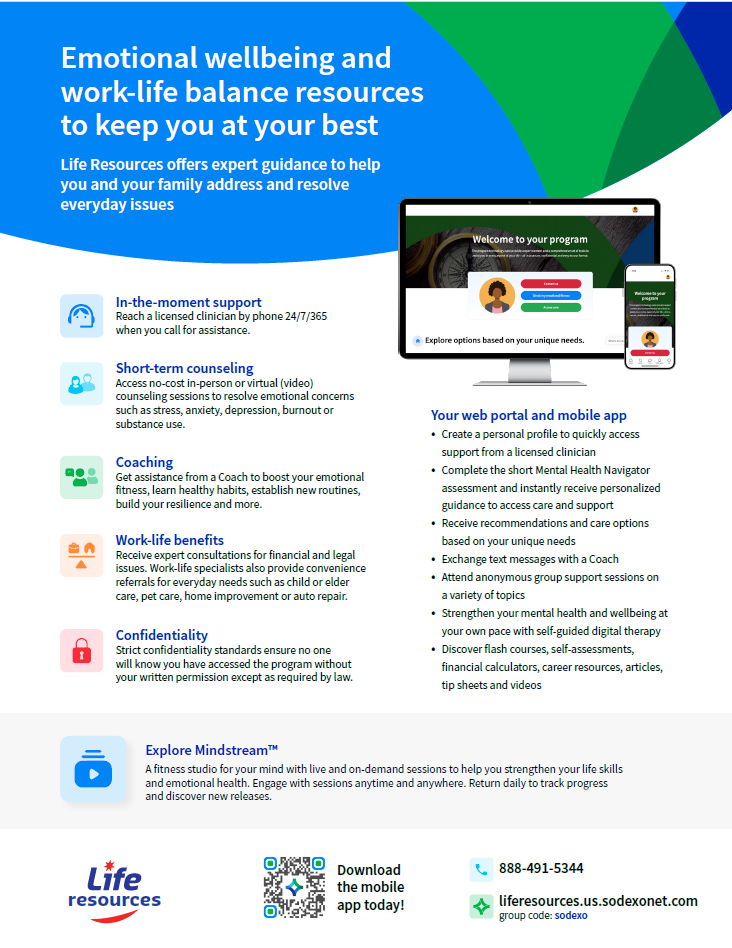 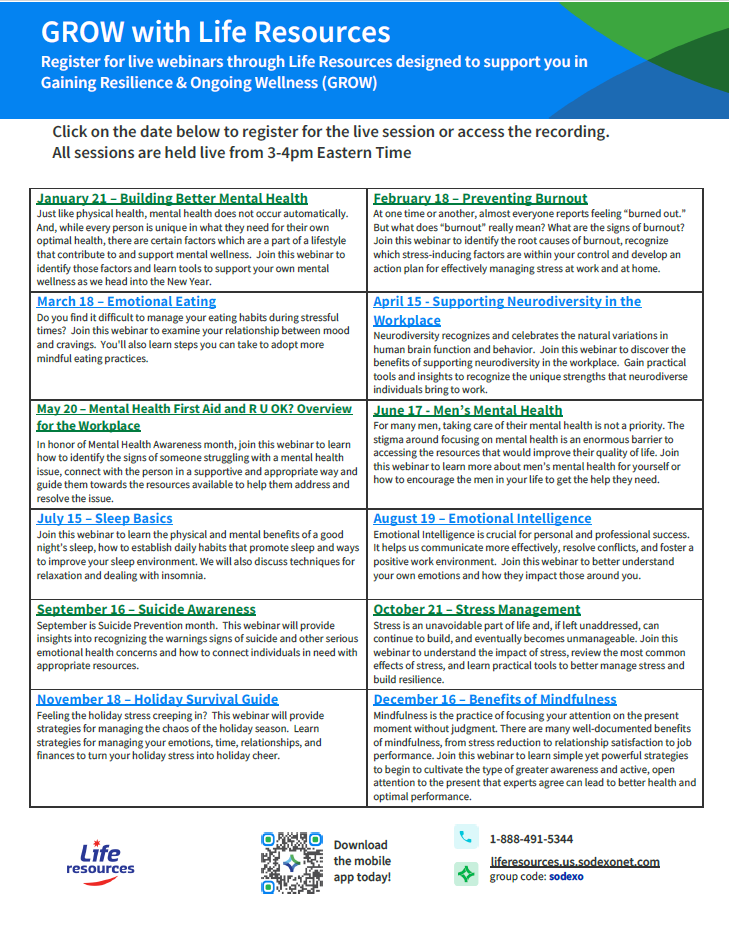 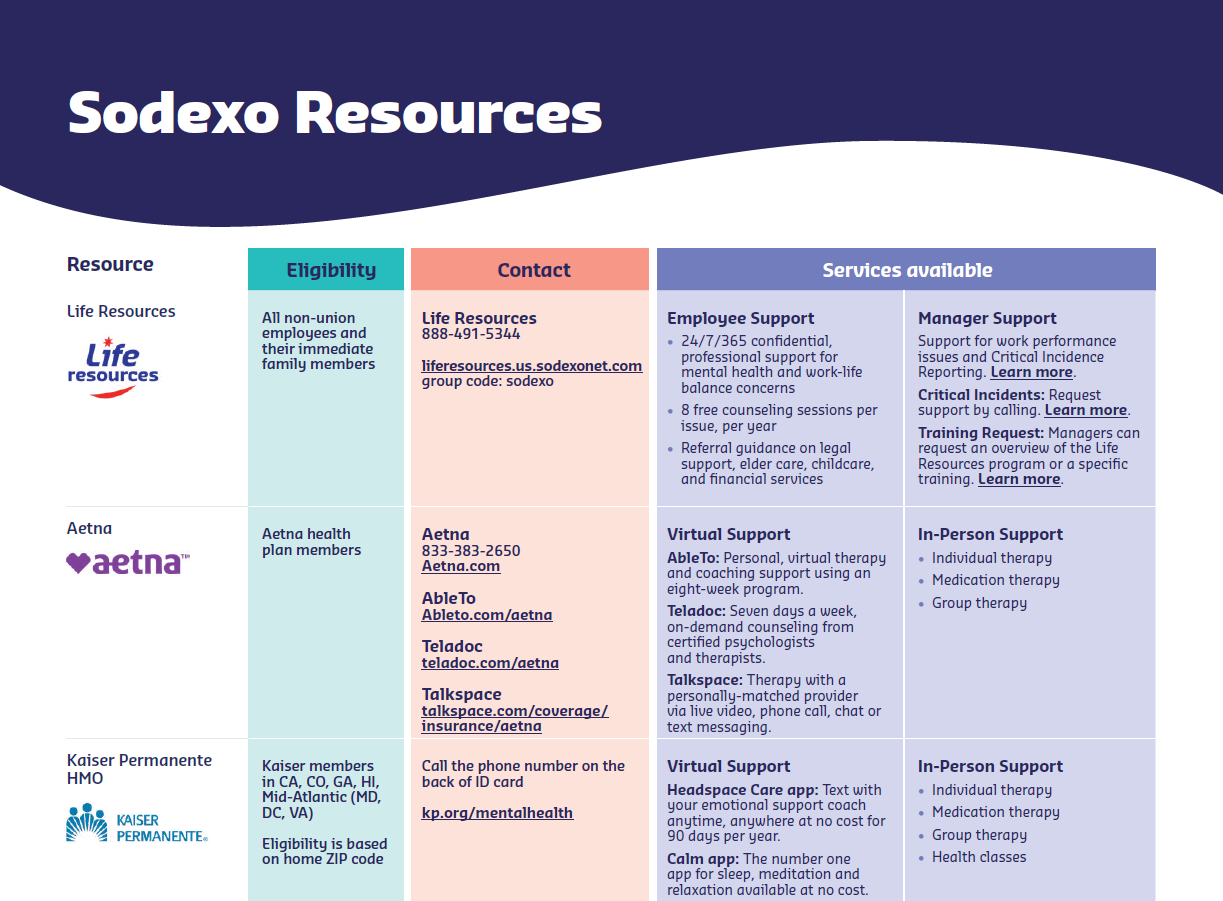 [Speaker Notes: Mary Beth]
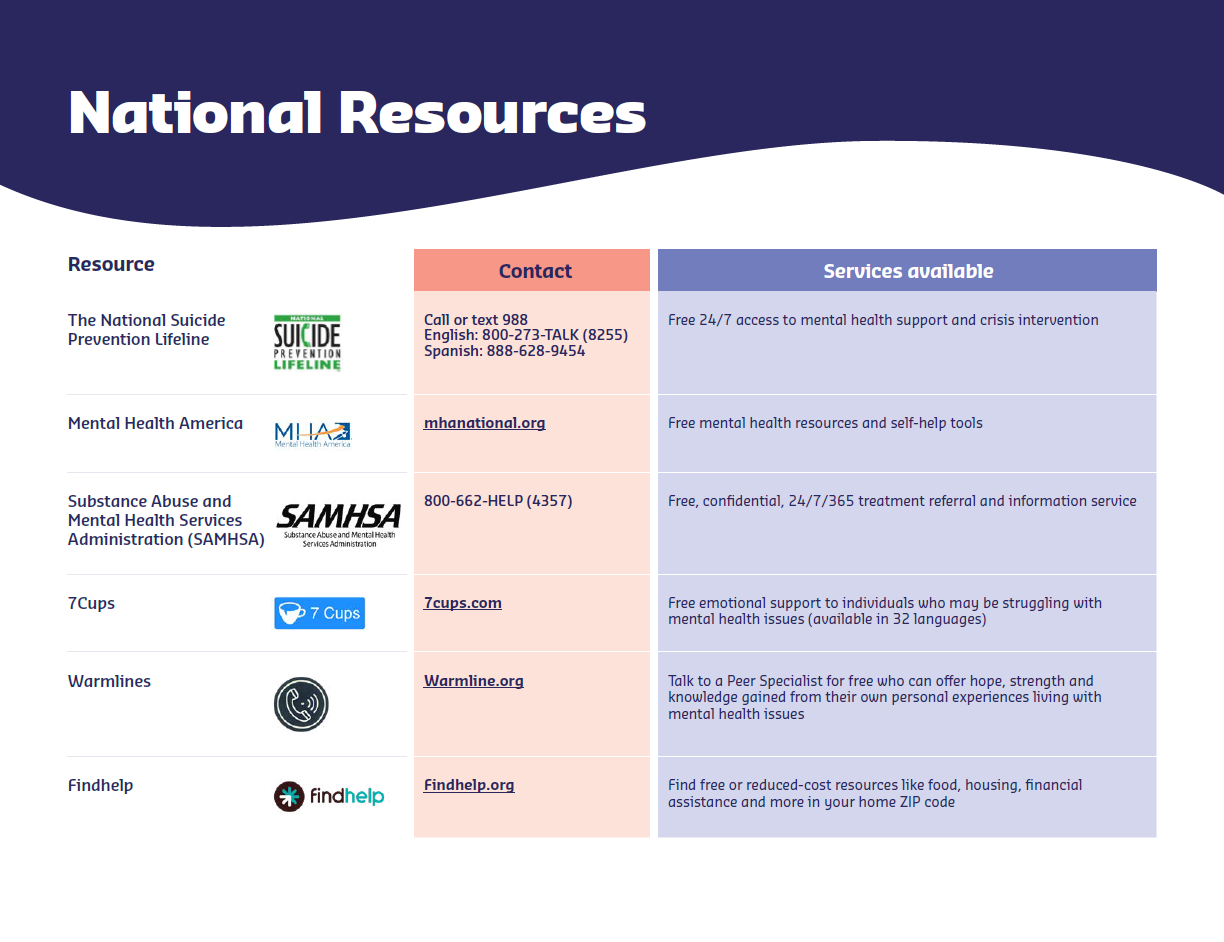 [Speaker Notes: PDF Documents to be provided separately.]
Deadline for February 2025 Payments
Let’s Collect It for Q2 FY25
Unit Controller Call Series © Sodexo, February 2025.  All rights Reserved
Collection Deadline for Quarter 2, FY25
Your help is needed to increase our cash flow. To ensure that your AR payments, bank deposits, cash receipts, and cash balances are properly credited for Quarter 2, all deposits must be made on or before Friday February 28th, 2025.  

Please observe the following deadlines depending on your payment method.

Select the payment link(s) for your current payment method below for further details :

ELECTRONIC (ACH/WIRE) PAYMENTS 
CHECK PAYMENTS

REMINDER:
The preferred method of invoice payments is ACH. ACH payments are timely, more secure and less costly.
Please contact Accounts Receivable via SoFinance or 1-800-828-7762, Option 2, Option 2 for more information and to request the ACH details for your client.
Electronic Payments – Deadline for Quarter 2 FY25
Client ACH payments post to Sodexo’s bank account 1 to 2 business days after the client releases the payment to their bank. Determine with your client Finance or AP Department whether their bank ACH is 1- or 2-Day processing.
2 Day ACH: Wednesday February 26th
	If ACH is 2-day processing, ACH must be released from client’s bank 	on or before the 26th with a value date of February 28th
1 Day ACH: Thursday February 27th 
If ACH is a 1-day processing, ACH must be released from client’s bank on or before the 27th with a value date of February 28th 
Friday February 28th
For client payments to post to Sodexo’s bank account on Friday February 28th, client must initiate a SAME DAY electronic funds transfer payment on the 28th with a value date of February 28th
Check Payments – Deadline for Quarter 2 FY25
Deadline for Q2 FY25 AR Collections for CHECK payments sent to Lockbox must be deposited by 10:30AM (ET) Friday February 28th.
Lock Box address: 
Sodexo Inc & Affiliates
Attn:  360170
500 Ross St 154-0455
Pittsburgh, PA   15262-0001
Telephone (412) 234-4381
By Wednesday February 26th if your total checks are greater than $2,500, Overnight the checks and remittance details to the lockbox address above for next day delivery

By Thursday February 27th if your total checks are greater than $2,500, Overnight the checks and remittance details to the lockbox address above with Next Day Air Early AM Delivery

On Friday February 28th before 2pm ET, contact the FSS AR department at 1-800-828-7762 Option 2 Option 2 for instructions
Unit Controller Call Series © Sodexo, February 2025.  All rights Reserved
Payment Fraud
Threat Actors are continuing their efforts posing as Sodexo employee to commit fraud against our clients. 

Tell customers NEVER to conduct electronic funds transactions with Sodexo via email. Always call the AR Department to verify any requests and to check the sender’s domain

Ensure that any requests for funds transfer received have 2nd and/or 3rd level validation procedures in place (i.e., DM/GM approvals, always call your customer to verify legitimacy etc.)

Using email for financial transactions in general is strongly discouraged

Immediately contact FSS Accounts Receivables department if you suspect possible fraud:  Kelsey.Szpylman@sodexo.com and Jeremy.Kelly@sodexo.com or 1-800-828-7762, Option 2, Option 2”


Thank you, your actions are making a difference!
Unit Controller Call Series © Sodexo, February 2025.  All rights Reserved
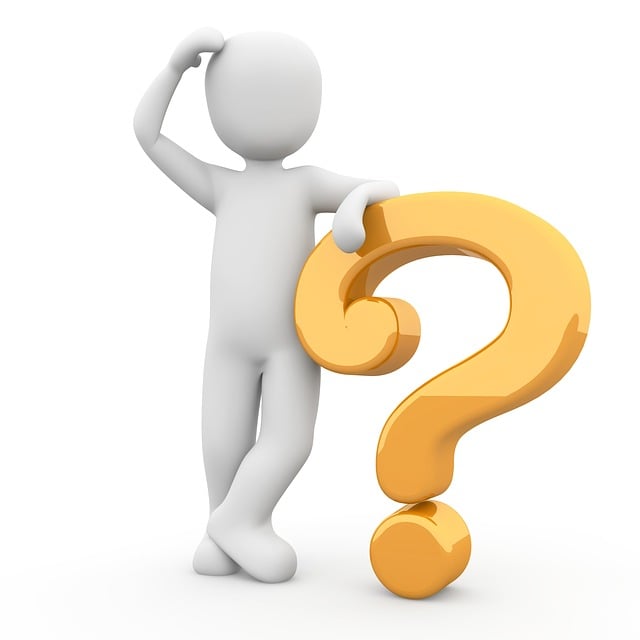 Questions?
Unit Controller Call Series © Sodexo, February 2025.  All rights Reserved
SoUnifiedvs.SoFinance
Unit Controller Call Series © Sodexo, February 2025.  All rights Reserved
SoUnified vs. SoFinance
When to Use SoUnified vs SoFinance Eng_Fr.docx
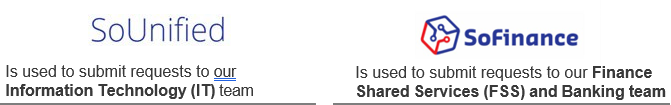 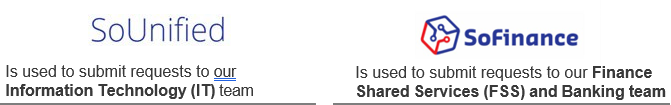 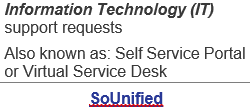 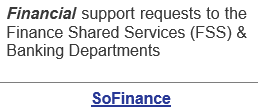 Unit Controller Call Series © Sodexo, February 2025.  All rights Reserved
[Speaker Notes: Based on feedback from operations to the Finance team, we understand there are questions around the two separate customer support ticketing portals we use in Sodexo to submit requests for assistance. 
(click)
SoUnified is used to submit requests to our Information Technology (IT) team and supports all Information Technology (IT) requests, including security access requests.  SoUnified is also known as the Self Service Portal or Virtual Service Desk, and is accessed through the Sodexo Employee Portal.   
(click)
SoFinance is used to submit requests to our Finance Shared Services (FSS) and Banking team.  SoFinance tool is for Financial support requests to the Finance Shared Services & Banking departments and is access through MySodexo > Other applications. These two portals, though they share a similar UI, are not connected to each other, so it’s important to use the correct one for your request so you can be helped as quickly as possible.  

Linked here is a hot off the press document created by the Finance team to assist you in understanding the different customer support ticketing portals and more details on the service each tool provides.  
(Share document)
This document will also be shared in chat during this call and will be included in the Unit Financial Systems Newsletter this week.  It will also be posted on the UFS launch site for easy reference..

My ask for everyone on the call – please download this SoUnified va. SoFinance document for reference and for SHARING.  You have an opportunity to meet with other team members through your day-to-day or upcoming meetings that will help us reinforce this reference guide.  Please take this away and help spread this message about the Support portals available.]
When to Use SoUnified vs. SoFinance
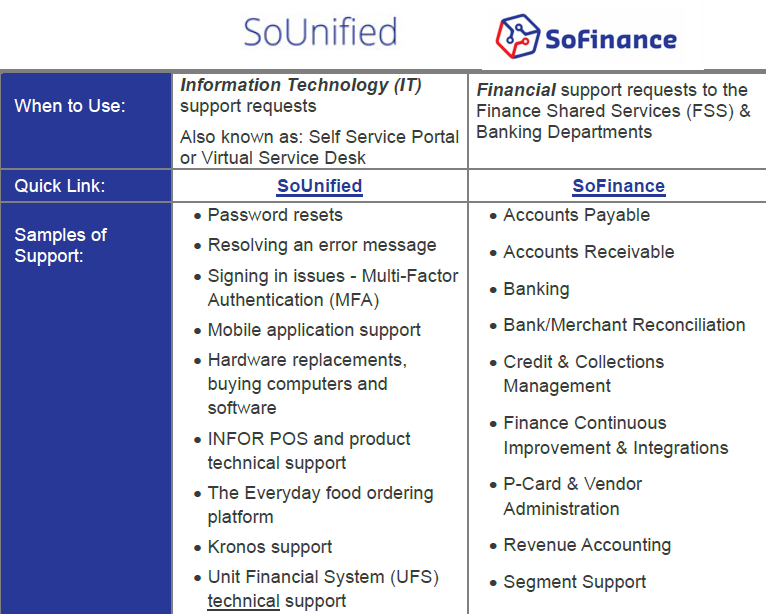 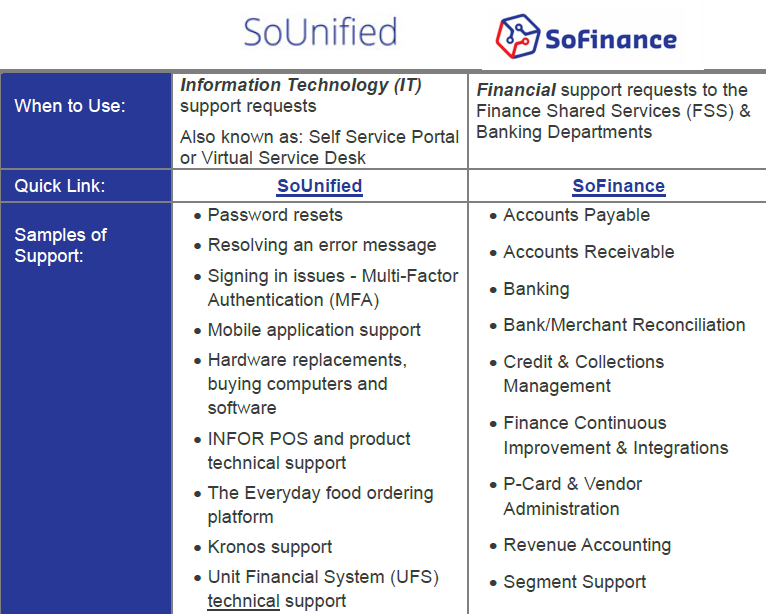 Unit Controller Call Series © Sodexo, February 2025.  All rights Reserved
SoUnified vs. SoFinance Resources
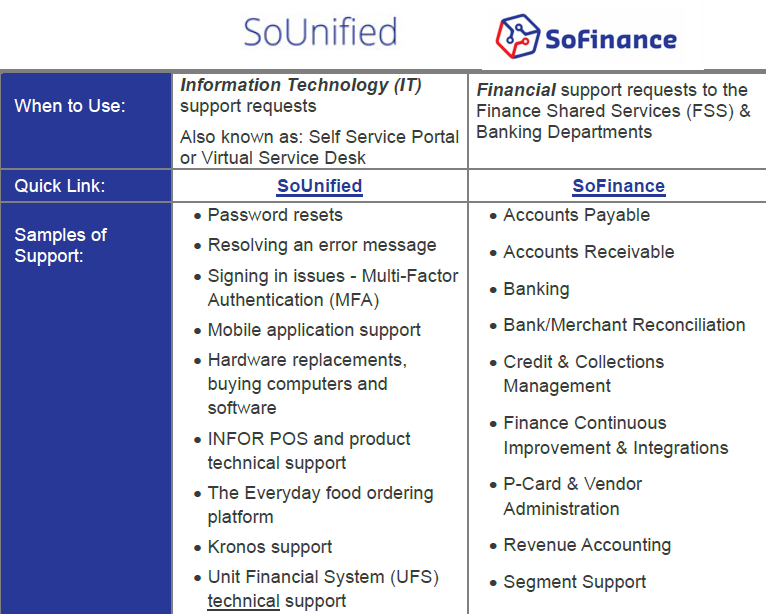 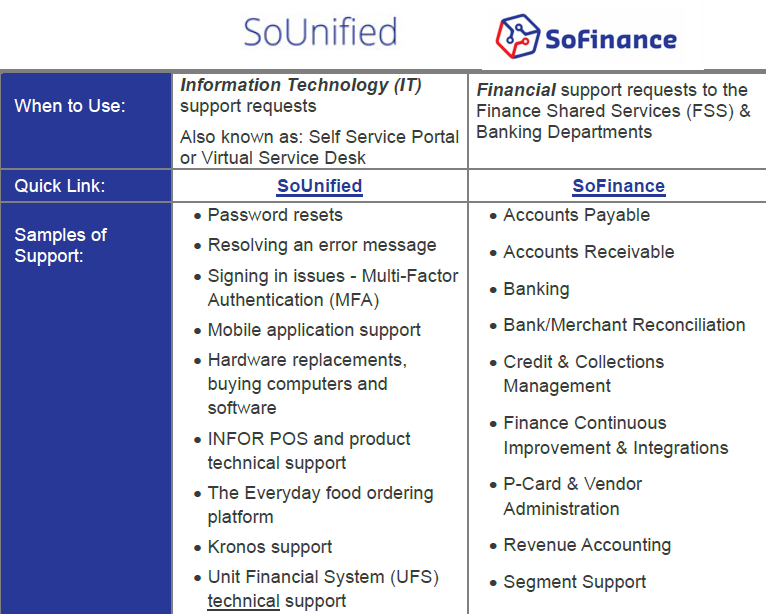 Unit Controller Call Series © Sodexo, February 2025.  All rights Reserved
[Speaker Notes: Emails that auto-generate tickets in SoUnified - ServiceDesk.NorAm@Sodexo.com, Helpdeskufssupport.Noram@sodexo.com,  AccessManagement.NorAm@sodexo.com]
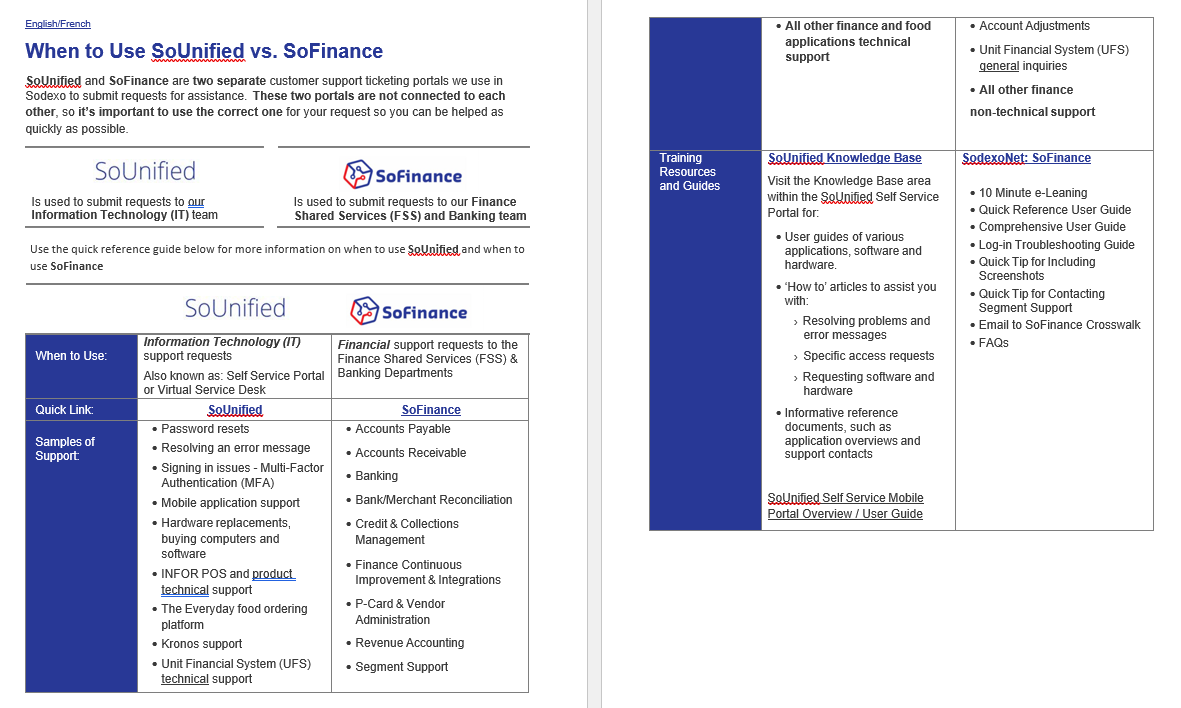 PDF document to be distributed for reference
Unit Controller Call Series © Sodexo, February 2025.  All rights Reserved
Tips for Requesting Web UFS Accessin SoUnified
D E M O
Unit Controller Call Series © Sodexo, February 2025.  All rights Reserved
Tips for Requesting Web UFS Accessin SoUnified
Unit Controller Call Series © Sodexo, February 2025.  All rights Reserved
Tips for Requesting Web UFS Access in SoUnified
Am I a Multiuser Account? (This account type is not common)

Do you use multiple log-in IDs for Web UFS to report financials for more than one business segment? (i.e. Health Care and Corporate Services)

I do not - No, you are not a multiuser. Please avoid selecting this option when submitting access for Web UFS.
I do - Yes, you are a multiuser. However, you should only select this option if you are adding access for your extra ID, not your primary ID that you also use for Outlook, Sodexo_Net etc.  
When requesting access to add nodes to your extra ID, it is necessary to include ALL nodes you need in this access, not just the node you are adding.
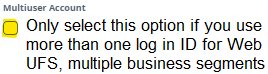 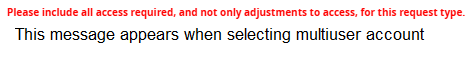 Tips for Requesting Web UFS Access in SoUnified
“Node ID Not Found” Error Appears for Unit

Are you trying to submit an access request form in SoUnified for Web UFS and getting a “node ID not found” error? Please don’t submit the access request if this error is displayed for any unit # added. This can be caused by a few things (and easily fixed):
The unit was not part of the original node creation and was added later as a subunit.
Try using the primary unit of the node instead to request access, not the sub-unit. (Web UFS Access is by the node ID not the unit. You only need to add a single unit for each node that you require access to.)
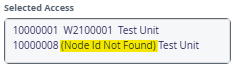 To correct the “node ID not found” error for future requests, please submit a SoFinance UFS General Request asking to have the unit / node linked back end. Please provide the unit #(s) and Node ID in the request. 
Or send an email to the UFS Administrator with the same details  unitfinancialsystemsadministration.noram@sodexo.com.
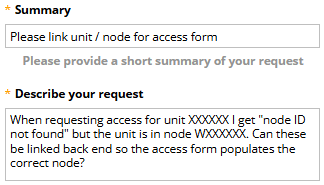 Tips for Requesting Web UFS Access in SoUnified
“Node ID Not Found” Error Appears for Unit

A node was never created for the unit you need access to.
Can the unit be added to an existing node? 
No - You will need to submit a SoUnified request form for a Web UFS New Node. Review the user guide to walk you through the request. 
Once you receive the “fulfilled” email, submit Web UFS access request in SoUnified
Yes - this is added unit level. Review the user guide to help you add it. 
If you already have access to the existing node, no further access requests are necessary.
If you do not have access to the existing node, submit Web UFS access request in SoUnified
If you aren’t sure if the unit has a node or if it is already set up in Web UFS, please submit a SoFinance, UFS General request and we can look that up for you. You can also email the UFS Administrator for this information. unitfinancialsystemsadministration.noram@sodexo.com.
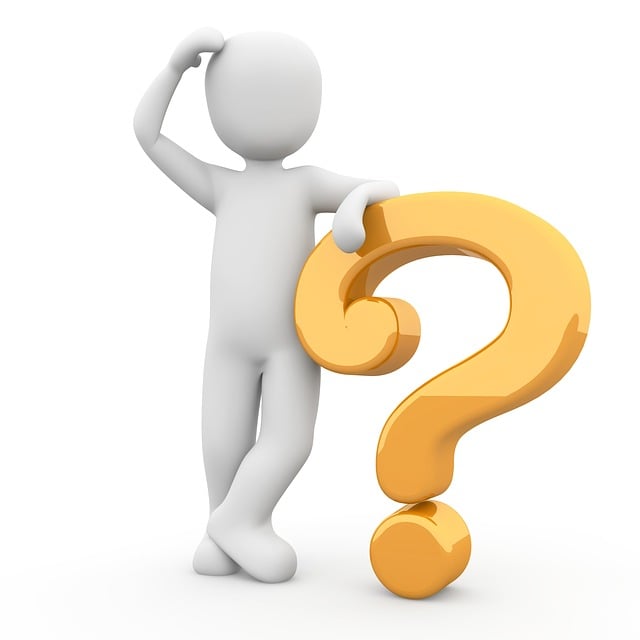 Questions?
Unit Controller Call Series © Sodexo, February 2025.  All rights Reserved
SAP Fiori Financial Adjustments Application Update – February 2025
Unit Controller Call Series © Sodexo, February 2025.  All rights Reserved
[Speaker Notes: Previously named SAP Fiori Journal Entry Application]
What is the SAP Fiori Financial Adjustments Application?
SAP Fiori Financial Adjustments is a new application that allows you to submit financial adjustment requests during financial close directly in SAP
Once submitted, the Segment Support accountants review, edit (if needed), and approve/post as a journal entry
The application also allows you to create and post transfers throughout the month
Once the application is rolled out to your segment, you will use the SAP Fiori Financial Adjustments application to enter transfers and adjustment requests
For UFS Transfers: 
Instead of using the Transfer Module in UFS to create revenue, expense, and labor transfers, you will enter them using the SAP Fiori application
For Financial Close Adjustment Requests: 
Instead of entering adjustment requests in the Excel Standard Close Adjustment Form, opening a ticket in SoFinance, and uploading the Excel form in the ticket, you will submit financial adjustment requests using the Fiori application 
This will save you time, as the application will automatically create a ticket in SoFinance to track progress
Unit Controller Call Series © Sodexo, February 2025.  All rights Reserved
[Speaker Notes: A review of what the Financial Adjustments app is.]
Update
SAP Fiori Financial Adjustments Application/SoFinance Interface Glitch
Some adjustment requests submitted through the SAP Fiori Financial Adjustments application were not triggering a SoFinance ticket due to a recent Global information security update
Interface Glitch Resolved
The NorAm SAP and Global SoFinance teams worked together to find, test and implement a solution
Adjustment requests submitted through the application are now triggering a SoFinance ticket as designed
The roll out of the SAP Fiori Financial Adjustments application to additional segments was temporarily on hold, but has resumed this month
Unit Controller Call Series © Sodexo, February 2025.  All rights Reserved
[Speaker Notes: Updates since the January Unit Controllers calls]
Roll Out Status
Airlines segment users attended a live Orientation and Q&A virtual meeting
Application rolled-out to the Airlines segment
SoFinance and Financial Adjustments project teams worked to resolve the interface glitch
JAN 2025
Segment Support accountants validated the solution for the interface glitch worked as intended during period 5 financial close
At School segment leaders received communication about the tool and go-live 
At School operators and segment finance received communication and training materials
FEB 2025
At School segment users to attend a live Orientation and Q&A virtual meeting
Application roll-out to the At School segment
Communication and training materials to be provided to users in the Campus segment
MAR 2025
Unit Controller Call Series © Sodexo, February 2025.  All rights Reserved
Revised Application Roll Out Schedule
***Subject to Change***
Unit Controller Call Series © Sodexo, February 2025.  All rights Reserved
[Speaker Notes: Reminder of the revised roll out schedule]
Application Rollout Steps
Fiori users will receive training prior to your segment’s go-live date
Training materials have been created to help you learn how to use the new tool including:
eLearning
Step-by-step instructions for each adjustment type
Video walkthroughs for each adjustment type
Users invited to attend live Orientation and Q&A virtual meeting
Users are strongly encouraged to take the training prior to using the application
Access to the Fiori application will be provided prior to your segment’s go-live date
Anyone with UFS access will receive access to the FOOD O2C or FM O2C role in Fiori
Additional access requests should be directed to Corinne Szabo
Hierarchy access mirrors your access in BRIO
Unit Controller Call Series © Sodexo, February 2025.  All rights Reserved
[Speaker Notes: What you can expect prior to your segments go-live.]
How to Access Fiori Applications
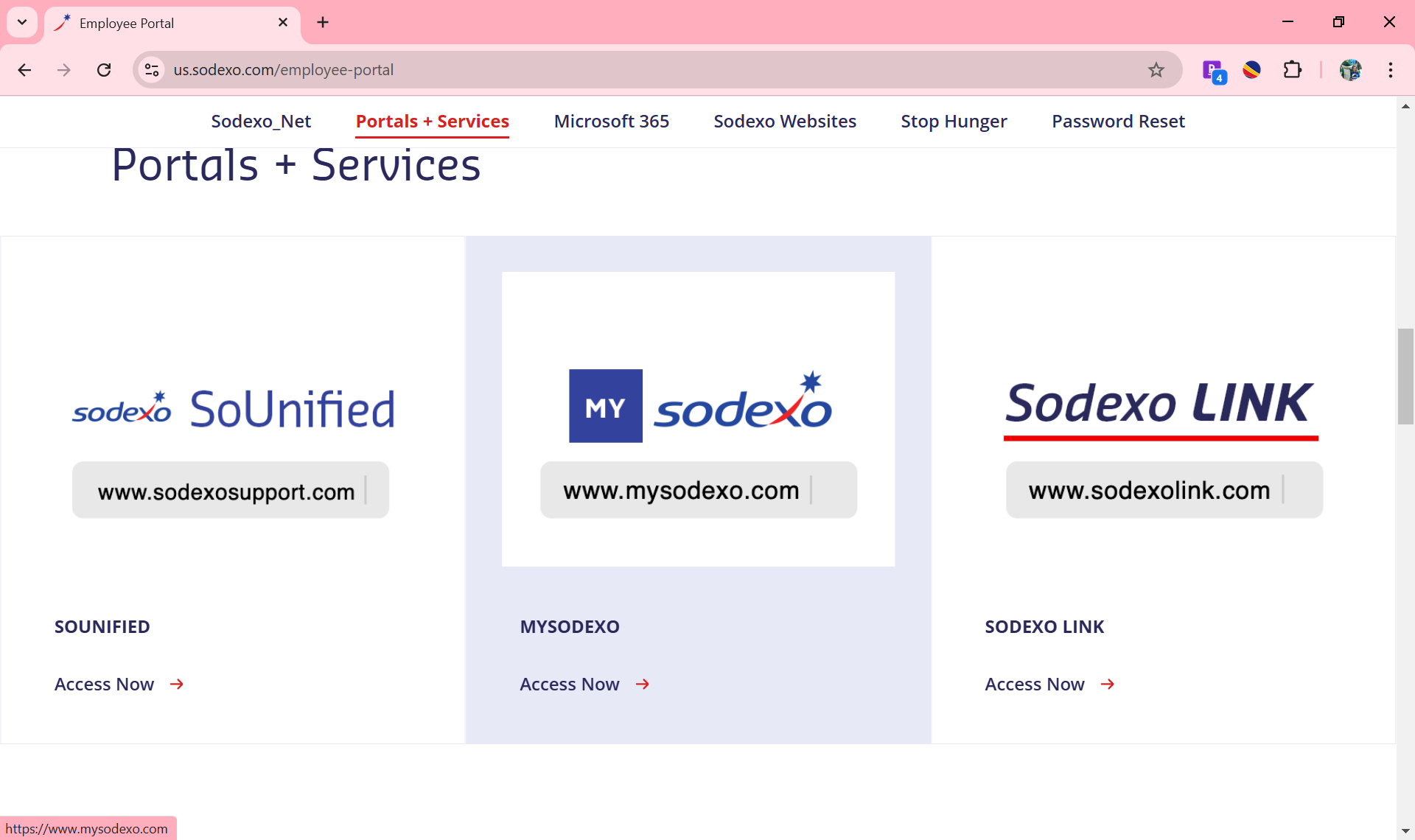 Unit Controller Call Series © Sodexo, February 2025.  All rights Reserved
How to Access Fiori Applications Cont.
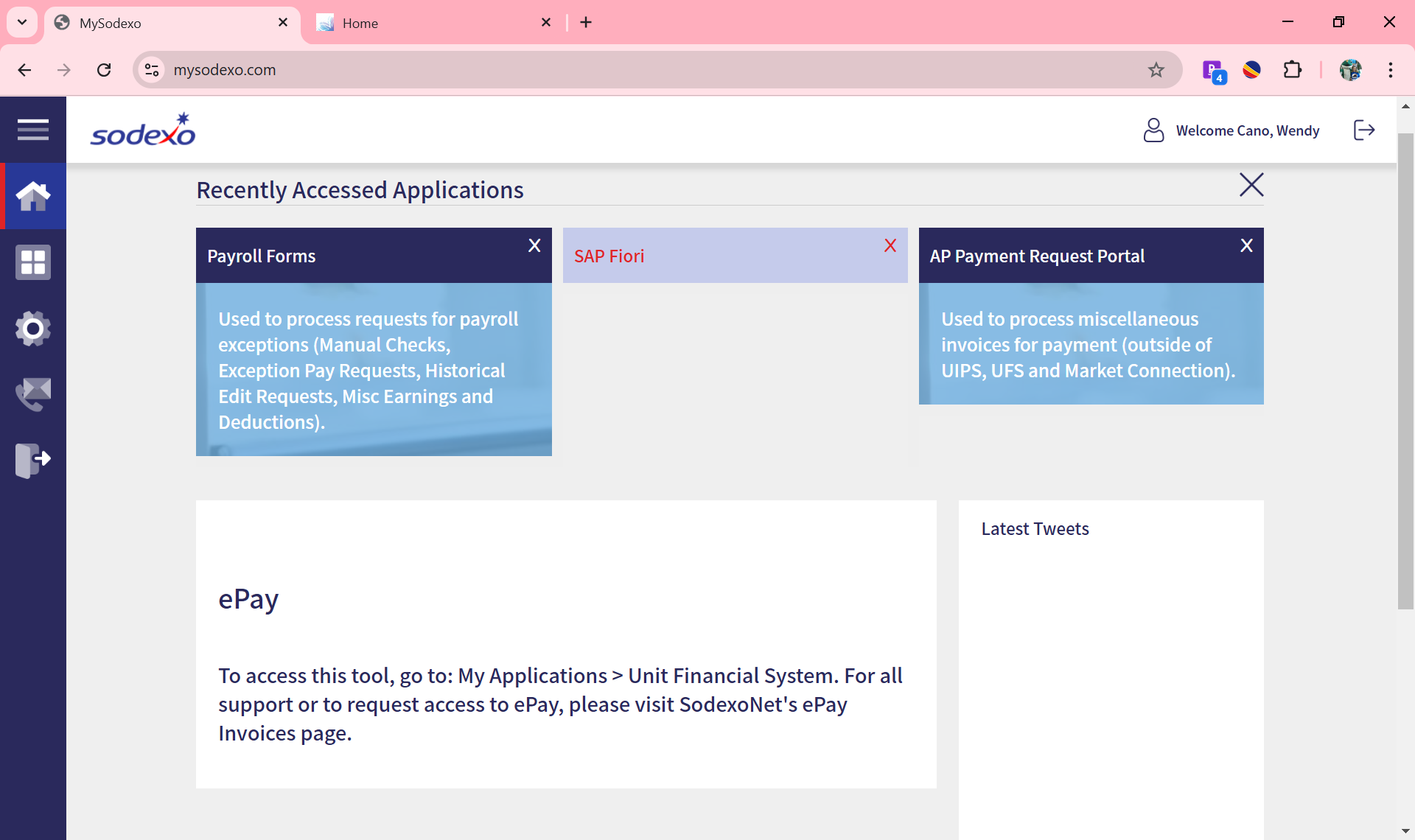 Unit Controller Call Series © Sodexo, February 2025.  All rights Reserved
Fiori Home Page
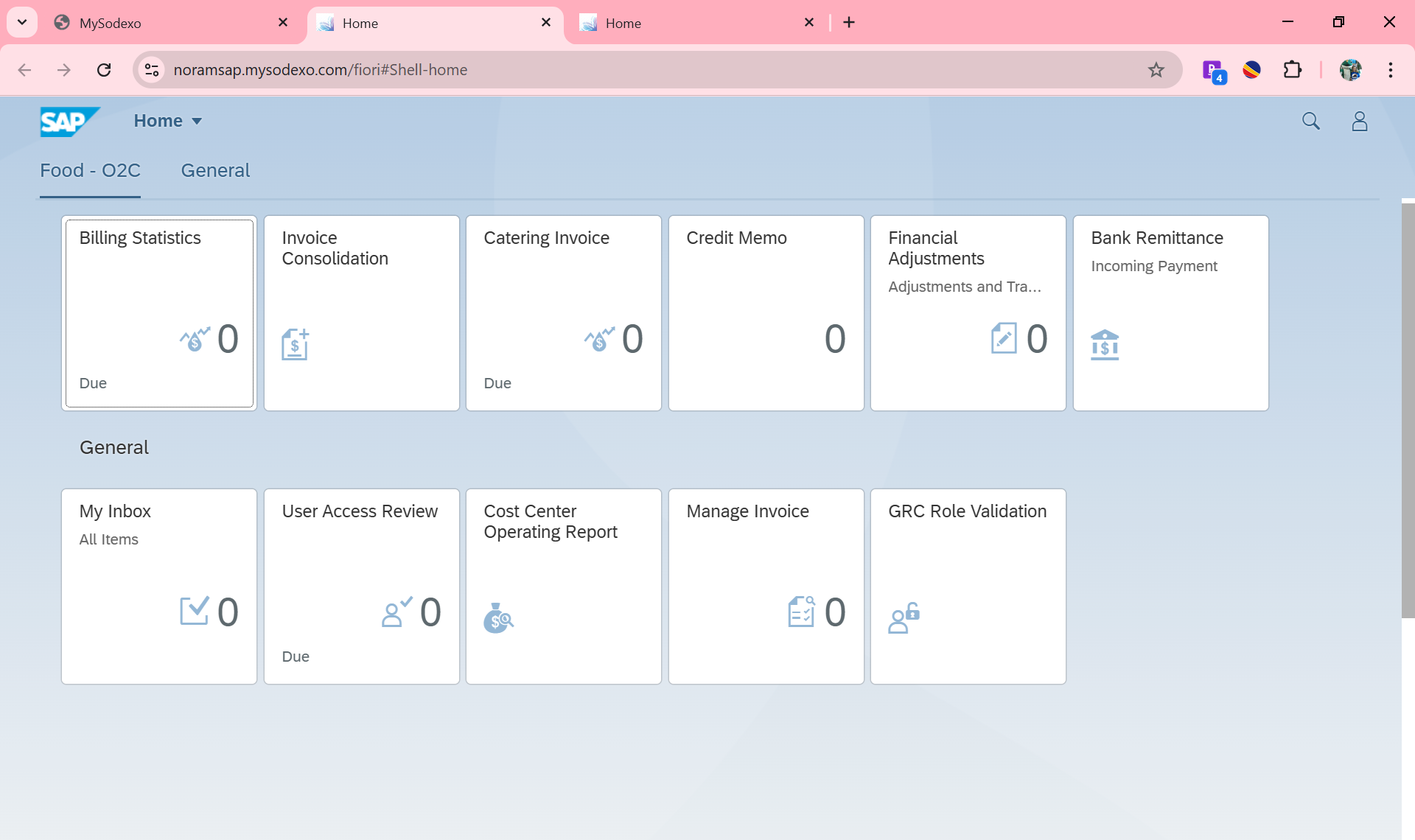 Unit Controller Call Series © Sodexo, February 2025.  All rights Reserved
Financial Adjustments Application
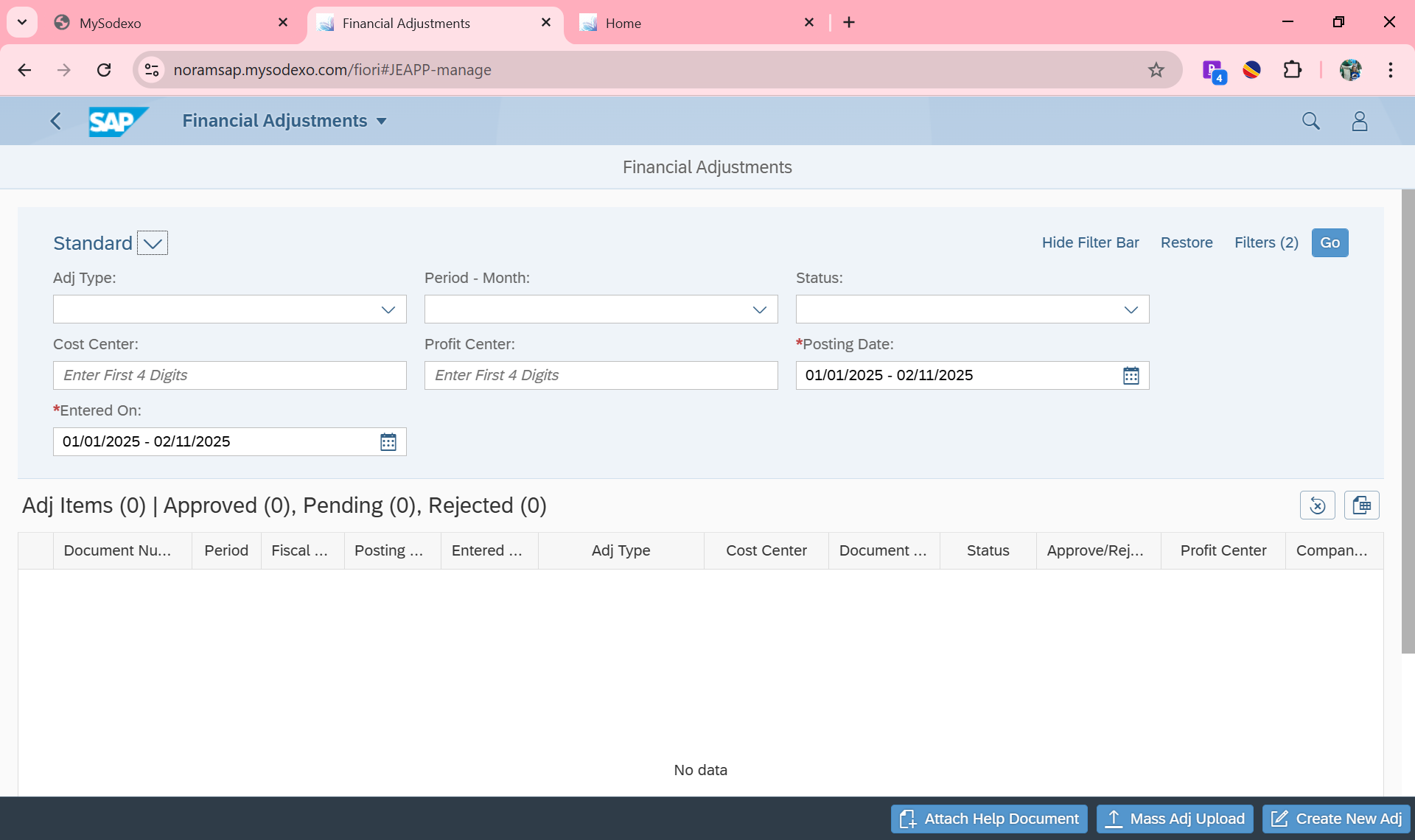 Unit Controller Call Series © Sodexo, February 2025.  All rights Reserved
[Speaker Notes: Screen shot of the landing page]
New Enhancement Coming Soon
A new ‘Download’ button has been added on the landing page of the application 
Once clicked, you can download header data or line item data

Header Data:
Shows all the adjustments you have submitted, the status of those adjustments and the header details
Line Item Data:
Shows all the details included in the adjustment request, including the offset account number

The filters allow you to choose what activity you would like included in the reports and the reset button allows you to clear your filters
Unit Controller Call Series © Sodexo, February 2025.  All rights Reserved
[Speaker Notes: On last month’s Unit Controllers calls, Fiori users asked questions about reports in the application.  
The enhancement request from those users led to this enhancement.]
New Enhancement
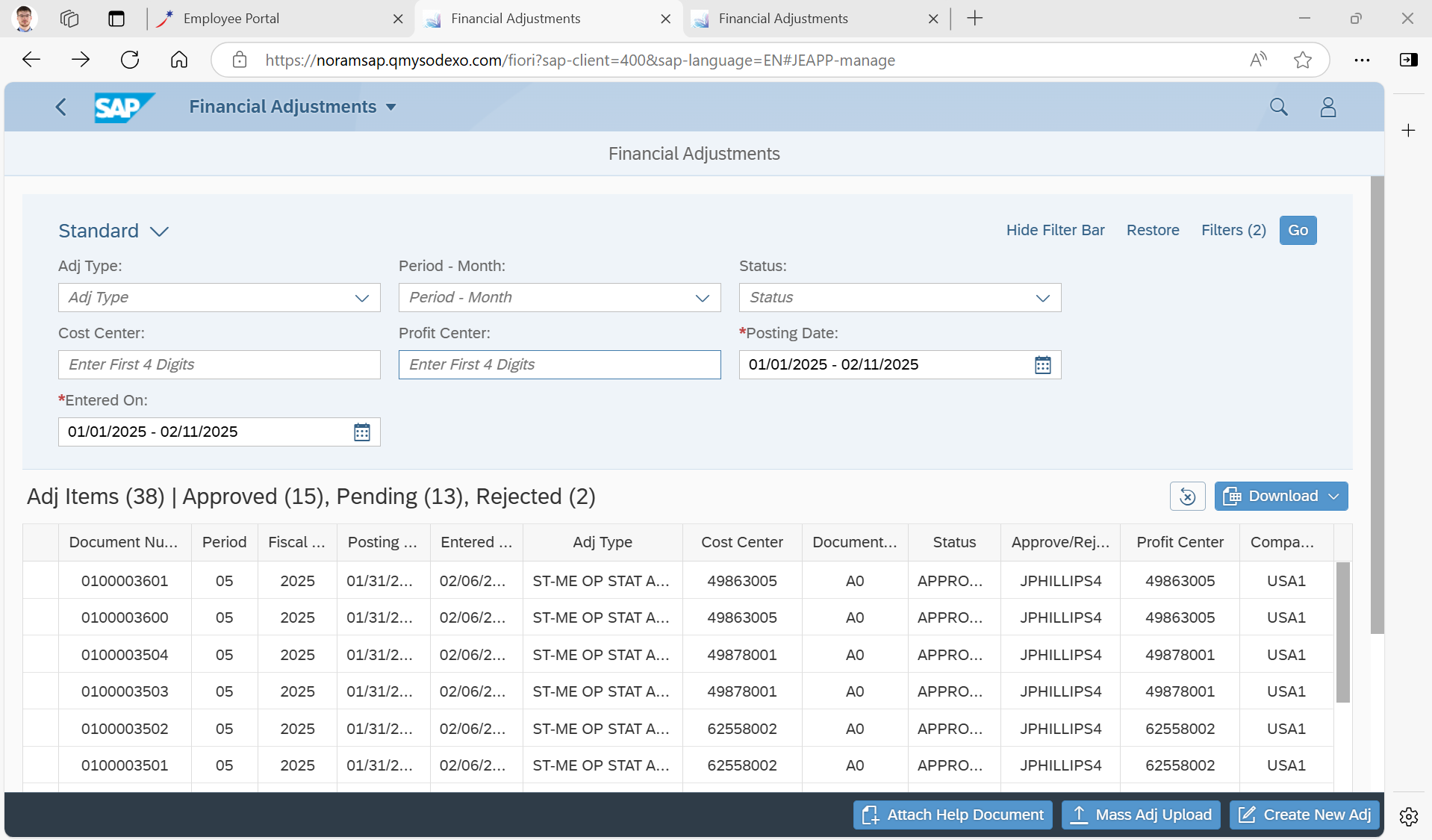 Unit Controller Call Series © Sodexo, February 2025.  All rights Reserved
New Enhancement Cont.
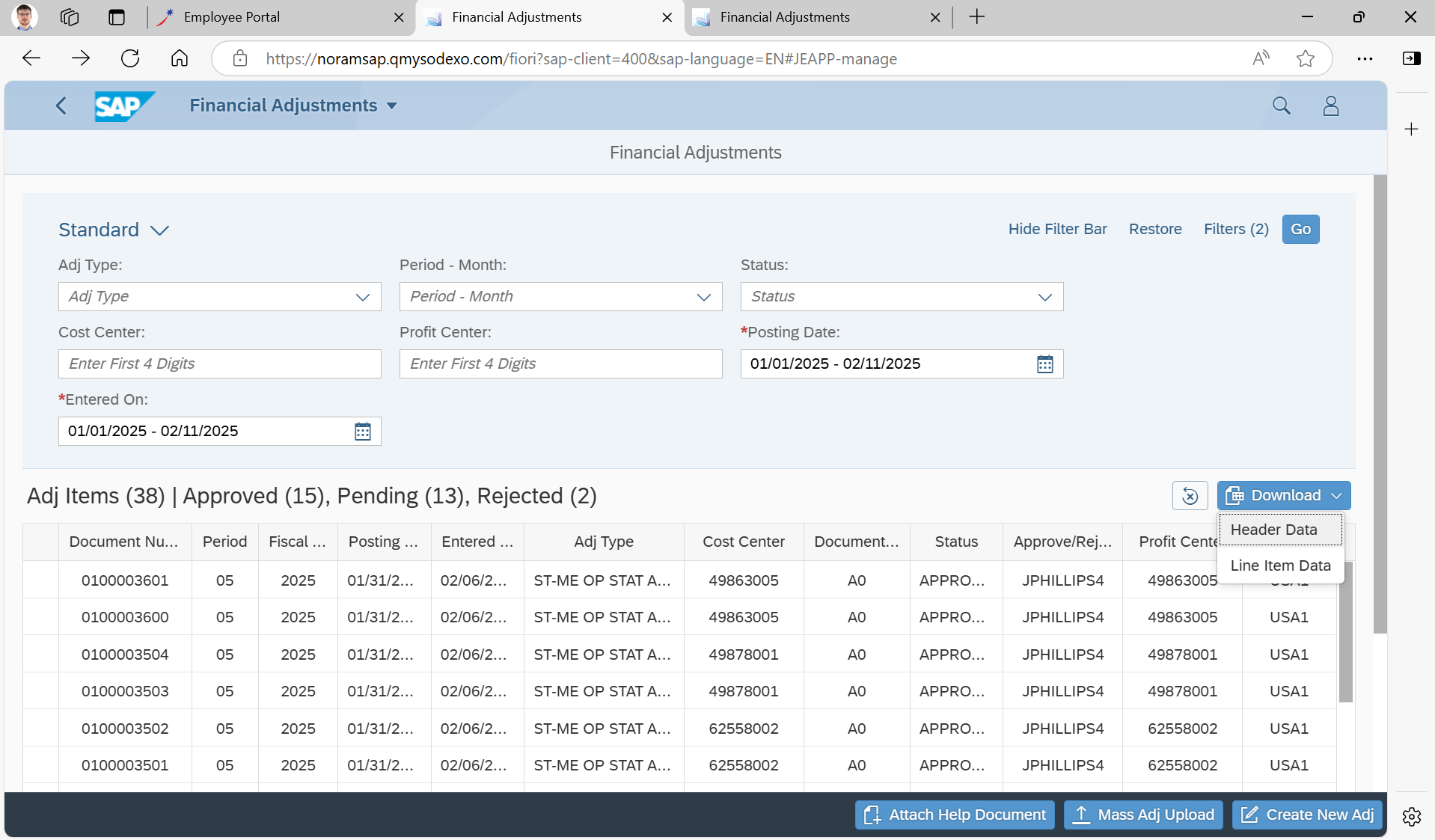 Unit Controller Call Series © Sodexo, February 2025.  All rights Reserved
Downloaded Header Data
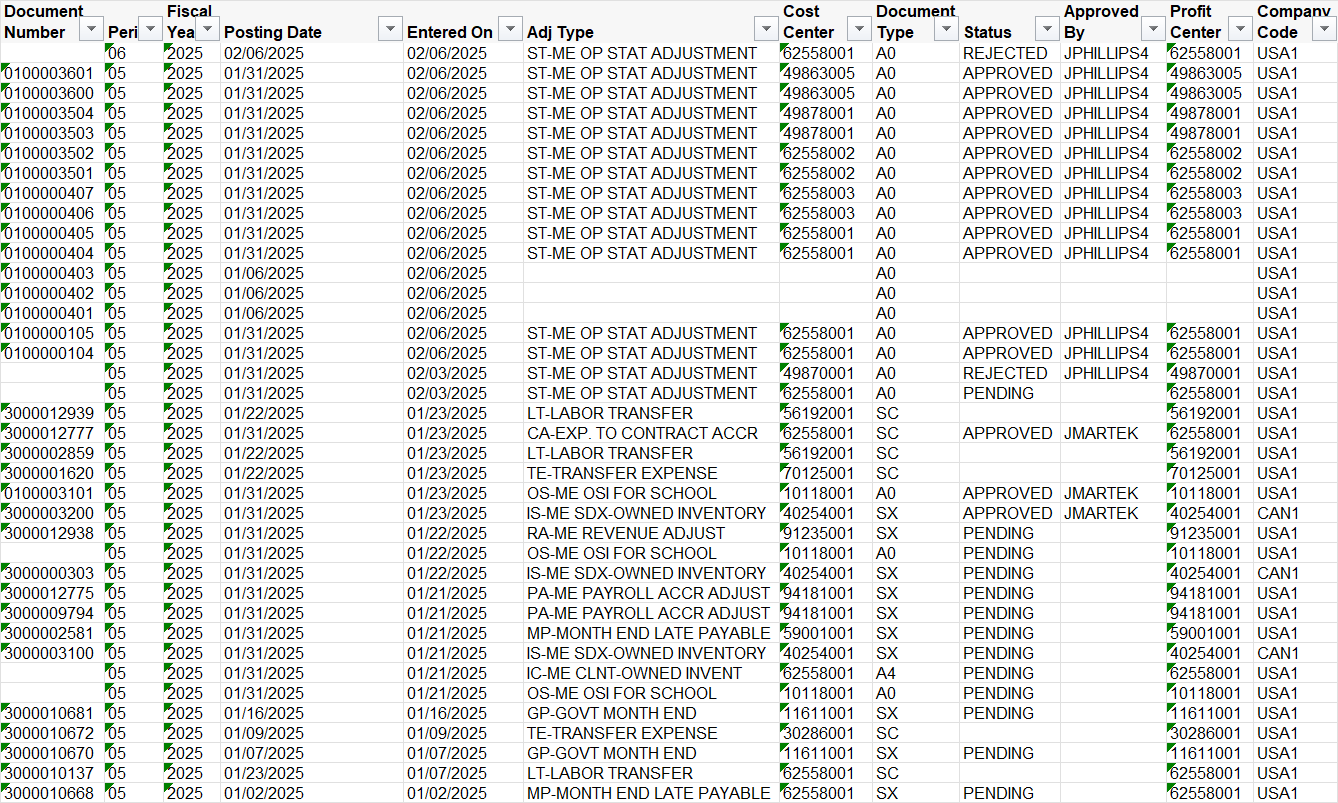 Unit Controller Call Series © Sodexo, February 2025.  All rights Reserved
Downloaded Line Item Data
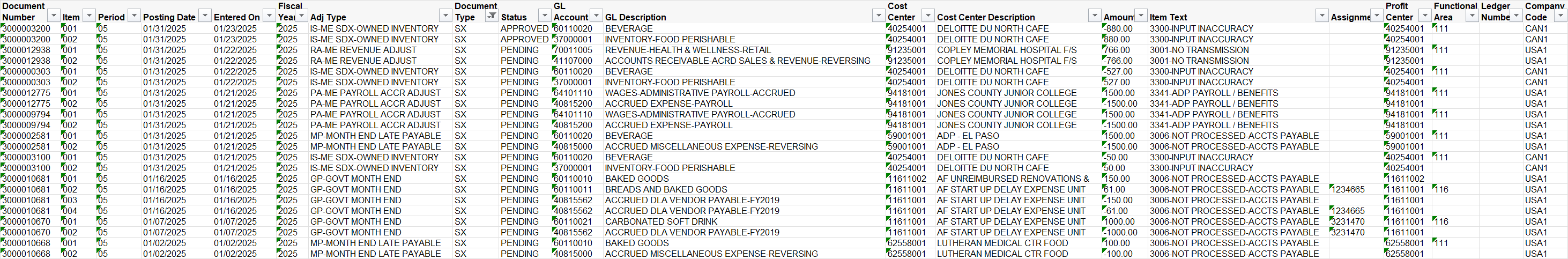 Unit Controller Call Series © Sodexo, February 2025.  All rights Reserved
Share Your Feedback!
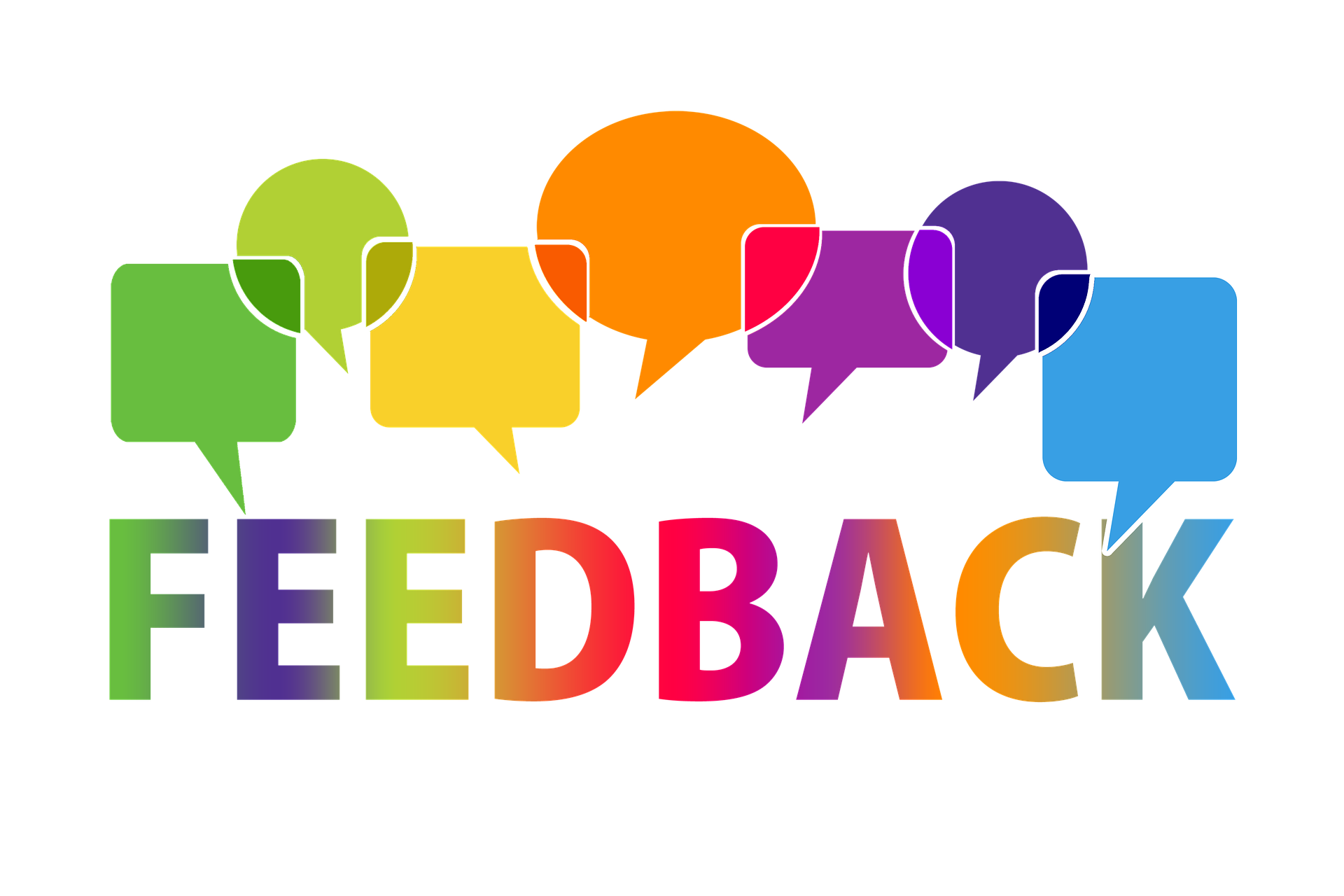 The project team welcomes your feedback
What do you like?
What don’t you like?
What would make the tool better?
Unit Controller Call Series © Sodexo, February 2025.  All rights Reserved
Questions?
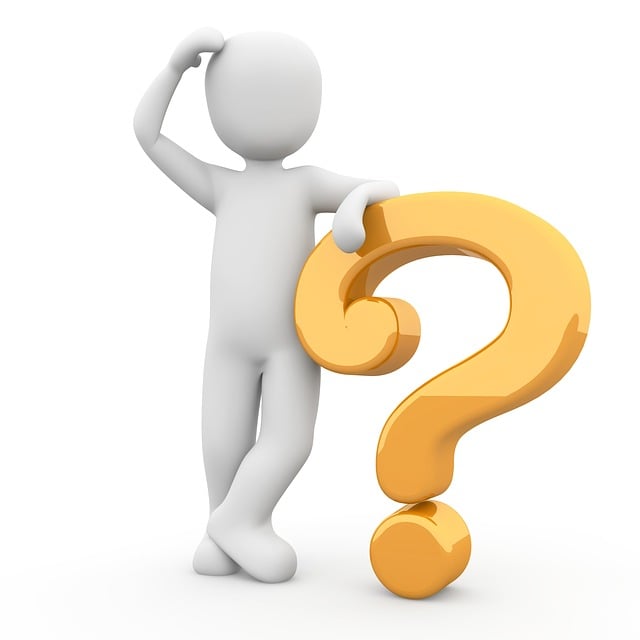 Unit Controller Call Series © Sodexo, February 2025.  All rights Reserved
[Speaker Notes: Thank you, Presenters, – Wendy Doster, Mary Beth / Brad, Wendy Cano, and Jill Helms
All supporting the Q&A in chat – here and offline
Everyone attending today –  we appreciate your time. 
This concludes our call.]